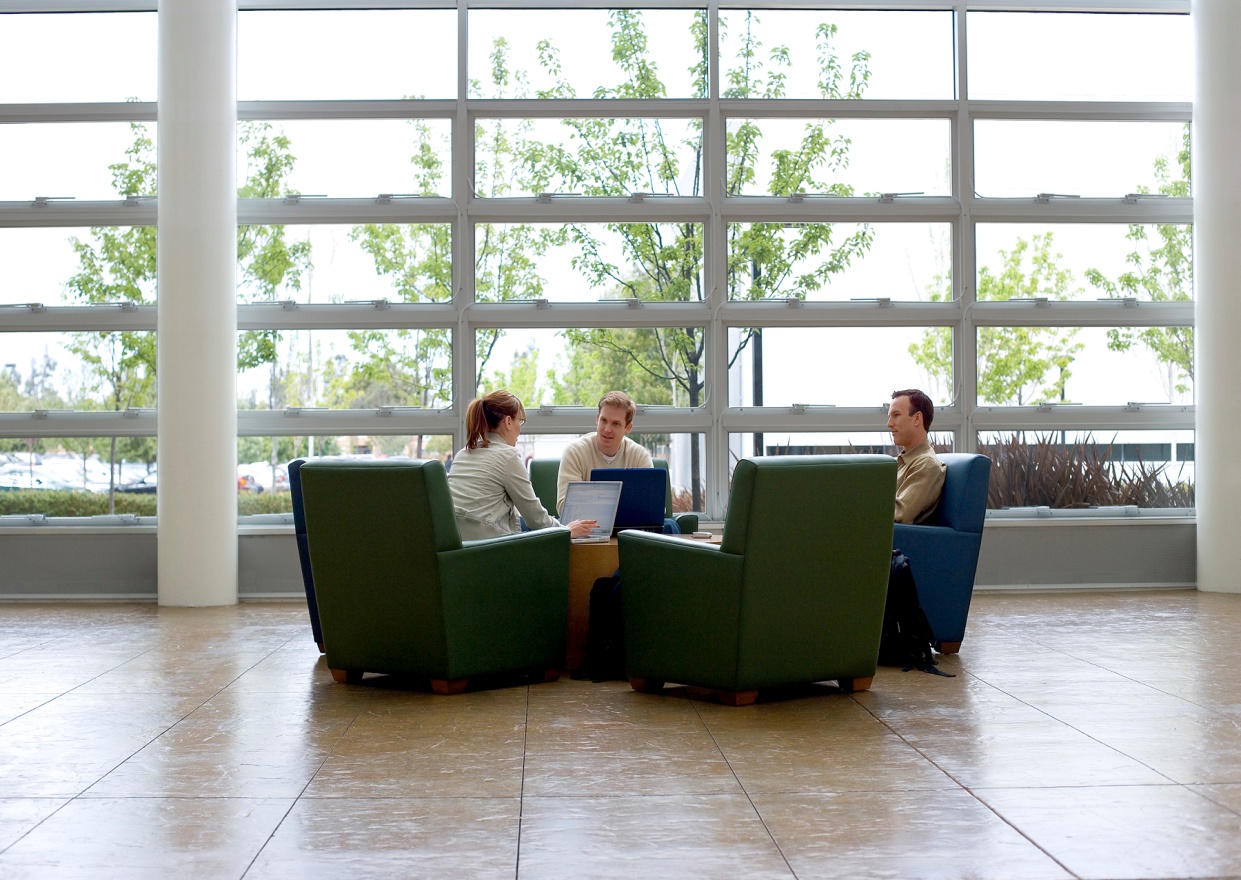 Meeting Agenda 
& 
Council Structure Overview
Applied Materials, host
Austin, TX
May 17-19, 2010
Meeting Agenda
SCRLC Vision/Mission
Definition:Supply Chain Risk Management (SCRM)The practice of managing the risk of any factor or event that can materially disrupt a supply chain whether within a single company or spread across multiple companies. The ultimate purpose of supply chain risk management is to enable cost avoidance, customer service, and market position. 
Our Vision:
Lead world class manufacturing & services supply chain firms to share and influence supply chain risk management best practices. 

Our Mission:
Create a framework to identify and share best-practices to deliver world class performance in supply chain risk management

Raise awareness and advocate supply chain risk management framework externally 

Create an engagement model to proactively influence standards and regulations across industries and their related organizations/councils
Proposed Track Structure
ISO 31000
Alignment of Tracks to ISO 31000
Security/Regulatory
Standards & BP
Risk Assessment
Crisis Management
BCP
Resiliency
2010-2011 SCRLC Work Calendar
May 2010
Oct 2010
Jan 2011
May 2011
Review and finalize council structure
Review and finalize deliverable content
Review and finalize maturity model self-assessments
Deep dive on track best practices
Align on council and track objective, deliverables, leads/members
Finalize documentation process
Maturity model self-assessment results drive 2011 SCRLC meeting agendas
Define best practices communication plan (internal and external)
Track Sessions: Direction
Validate and update high-level track objective(s), lead, and members
Define value proposition, vision, mission
Include what has been done and what is planned
Validate and update track deliverables:
Collect completed best practices 
Determine process to link back to ISO 31000
Prepare for: 
Best Practices WG’s recommendation to integrate track deliverables
January 2011 SCRLC Meeting: Sharing track best practices
Track Readout Template: Profile
Track Readout Template: Deliverables
Track Sessions: Attendees
STANDARDS
 Leader: Glen Meskimen, AMAT	
Lance Solomon, Cisco
Patrick Nowatzky, Rolls Royce
RISK ASSESSMENT
Leader: 
John Brown, Coca Cola

Elizabeth Carroll, John DeereJackie Thatcher, MerckTaylor Wilkerson, LMI
Mudit Bajaj, Jabil Circuit
Nancy Moore, RAND
RESILIENCY
 Leader:
Chris Patterson, GE
 
Dave Pollard, FedEx
Stephen Fecho, Merck
Grover Thurman, Foxconn
CM 
 Leader: TBD
Bob Weronik, GE (phone?)

Randy DiGirolamo, FedExBob Smola, John Deere
Sandy Chen, Cisco
SECURITY
 Leader:
Ken Kongismark, Boeing 

Jeff Beck, Genzyme (phone)
REGULATORY
 Leader:
Chris Patterson, GE

Robert Munyon, Genentech
BCP
 Leader (interim):
Jennifer Williams, Foxconn

Beverly Williamson, J&J
Raelene Wong, AMAT
Allison Fujii, Boeing
Jane Khoury, Cisco (phone)
Appendices
Current Track Objectives
Risk Assessment Objective: Best practices for performing a risk assessment and impact analysis in the supply chain Resiliency Metrics – metrics for recovery time objectives in the supply chain. Supplier Resiliency, Product Resiliency, Node Resiliency (Internal and external suppliers)
BCP Objective: Assess your internal recovery capabilities and assess your suppliers’ recovery capabilities - Internal: Business Processes within your company - External: Sourcing and Logistics
Resiliency Objective: Implementing, developing and driving projects that improve resiliency - Including; Existing and New Products, Existing and New Supply Chains (transportation, manufacturing, logistics)
Incident Detection & CM Objective: Develop Best Practices for Supply Chain Incident Detection and Crisis Management
Regulatory Objective: Get information out there to shape policy and inform policy makers and partner with an organization that can lobby policy makers. 2: Provide input to the ISO standard development team. Best Practice Sharing with the council.
Governance Objective: To provide recruiting, meeting coordination, and administrative support to the council
Standards & Best Practices Objective: 
 Provide non-regulatory framework for collecting, developing, and implementing best practices for risk and resilience management
 Drive and influence standards to improve risk and resilience management
 Provide guideline of best practices document
 Influence assessment standards
Security Objective: Risk minimization – best practices for prevention, avoidance, deterrence security threats in the supply chain Intermodal Supply Chain Security – expanding on the ISO28000.
Track: SCRLC Governance
Deliverables:
Objective:

To provide recruiting, meeting coordination, and administrative support to the council
Track Leaders:
Lance Solomon, Cisco
Dave Pollard, FexEx

Track Members: 
John Brown, Coca ColaKaren Juhl, BoeingKen Kongismark, BoeingRobert Larson, GenentechChristopher Patterson, GEErin Thomoson, EI
WG: SCRM Best Practices & Standards Development
Deliverables: 
 
 Internal: 
 Evaluate ISO31000 and gather member feedback on the applicability of this standard to our objectives and approach for addressing risk in our supply chains – Complete as of Feb 2010
 Determine how to apply ISO 31000 to supply chain risk and resilience management (including risk assessment process)
 Develop process for defining cohesive track deliverables and for reviewing/finalizing track deliverables
 Develop/deliver a self-diagnostic maturity model
 Document SCRM guidelines of best practices of council member companies in a standard framework

 External:
 Determine how to influence standards and how to engage with external orgs (decide to participate with ANSI, write letters to ISO, etc)?
 Determine what and how to publish externally
Objective: 
 Provide non-regulatory framework for collecting, developing, and implementing best practices for risk and resilience management
 Drive and influence standards to improve risk and resilience management
 Provide guideline of best practices document
 Influence assessment standards
Work Group Lead: Glen Meskimen, App Materials
Track: Preparedness, BCP, and Recovery Planning
2010 Deliverables:

 Definition of business continuity (staying in business) and BC planning – Completed 1/26/2010

2. Identify the critical elements of a business continuity/disaster recovery plan – Completed 2/17/2010

3. Develop/map best practices for each of the critical elements defined – May SCRLC meeting

4. Define performance measurement criteria for a BCP – meeting June & July

5. Determine standard lifecycle of a corporate business continuity program – meeting August & September

6. Define how the BCP elements map to the lifecycle – meeting October

7. Review and clean up 2010 deliverables – meeting November
Objective: Assess your internal recovery capabilities and assess your suppliers’ recovery capabilities - Internal: Business Processes within your company - External: Sourcing and Logistics
Track Leader:
Karen Juhl, Boeing
Craig Babcock, P&G

Track Members: 
Tim Astley, Zurich
Amy Cox, Rand
Jane Khoury, Cisco
Eddy Liu, TSMC
Brian Peng, FoxConn
Jennifer Trost, MNP
Dave Pollard, FedEx
Bev Williamson, J&J
Lance Solomon, Cisco
Grover Thurman, FoxConn
Jennifer Williams, FoxConn
Track: Regulatory Compliance
Objective: Get information out there to shape policy and inform policy makers and partner with an organization that can lobby policy makers. 2: Provide input to the ISO standard development team. Best Practice Sharing with the council. This group will start in the US and Europe and eventually will expand the scope globally.
Deliverables:  (from Regulatory WG notes)
 Create a Framework for evaluating pending and existing regulations that affect our supply chains by region
 Develop the strategy for regulatory influence
 Develop engagement model with DHS and the Cross Sector Working Group.
Track Leader:
Chris Patterson, GE 
Nick Wildgoose, Zurich

Track Members: 
Sheryl Byrd, GE
Ken Kongismark, Boeing 
Robert Munyon, Genentech
Track: Supply Chain Security
Objective: Risk minimization – best practices for prevention, avoidance, deterrence security threats in the supply chain Intermodal Supply Chain Security – expanding on the ISO28000.
Deliverables:
To identify new security rules and their impact on supply chain risk and compliance programs 

Does this share common objective with Regulatory track?
Track Leaders:
Ken Kongismark, Boeing; Kirsten A Provence, Boeing 

Track Members: 
Jeffrey Beck, GenzymeTerence Brunson, LMIMary Chenoweth, RANDAndrew Cox, DHSScott Dedic, SonyJim Rice, MITBob Weronik, GE
Track: Supply Chain Resiliency
Deliverables:
Deliverables:
Objective: Implementing, developing and driving projects that improve resiliency - Including; Existing and New Products, Existing and New Supply Chains (transportation, manufacturing, logistics)
Track Leaders:
Robert Larson, Genentech; Chris Patterson, GE

Track Members: 
Elvira Loredo, RANDGlen Meskimen, Applied MaterialsDavid Middleton, Rolls RoyceRobert Munyon, GenentechJohn O'Connor, CiscoDave Pollard, FedExMarc Robbins, Ph.D., RANDLance Solomon, CiscoDean Wang, FoxConn
Track: Risk Assessment and Monitoring
Deliverables:

1. Finalize/publish the following:
Catalog of key risks 
Supply chain risk management process 
Common and concise risk management terminology 
2. Provide a table or list of alternative risk analysis methods to add more depth to the toolkit for supply chain risk practitioners.
Objective: Best practices for performing a risk assessment and impact analysis in the supply chain Resiliency Metrics – metrics for recovery time objectives in the supply chain. Supplier Resiliency, Product Resiliency, Node Resiliency (Internal and external suppliers)
Deliverables:
Track Leader:
John Brown, Coca Cola

Track Members: 
Ravi Anupindi, U of MTim Astley, ZurichElizabeth Carroll, John DeereDavid Middleton, Rolls RoyceNancy Moore, RANDDave Morrow, SCCRobert Munyon, GenentechChristopher Patterson, GEBrian Squire, ZurichJacqueline Thatcher, MerckNick Wildgoose, ZurichTaylor Wilkerson, LMIOrlando Zapata, Applied MaterialsMahmood Zarei, Sony
Track: Incident Detection & Crisis Mgt
Deliverables:
Deliver an “Introduction to Crisis Management” guidance document
- Draft complete and reviewed
- Final reviews due 2/9 (need format/template)
- Delivered to Council 2/11

Deliver a sample Crisis Management Plan 
- Table of Contents
- Include 8 common elements of Sloan crosswalk
1st draft to Track by April meeting

Deliver a sample “Notice of Resiliency Statement”
- Similar to a holding statement
- Need member companies to supply track with samples
Objective: Develop Best Practices for Supply Chain Incident Detection and Crisis Management
Track Leader:
Bob Weronik, GE

Track Members: 
Randy DiGirolamo, FedExChristopher Patterson, GEBob Smola, John DeereMark Wang, Sc.D., RAND
Steve Kay, GE
Master Track Roster
Current Track Objectives/Deliverables